Sorting in Linear Time
CS 46101 Section 600
CS 56101 Section 002
 
Dr. Angela Guercio
Spring 2010
Sorting in linear time: Counting Sort
Non-comparison sorts.

Depends on a key assumption: numbers to be sorted are integers in {0,1, …, k}.
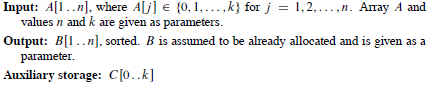 Counting Sort
Counting sort is stable (keys with same value appear in same order in output as they did in input) because of how the last loop works.
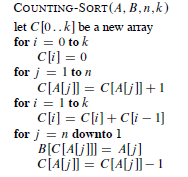 Analysis
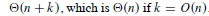 How big a k is practical?
Good for sorting 32-bit values? No.
16-bit? Probably not.
8-bit? Maybe, depending on n.
4-bit? Probably (unless n is really small).
Counting sort will be used in radix sort.
Radix sort
Key idea: Sort least significant digits first.
To sort d digits:
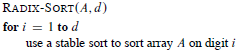 Radix Sort
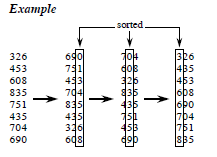 Analysis
Assume that we use counting sort as the intermediate sort.

Θ(n + k) per pass (digits in range 0,…, k)
d passes
Θ(d (n + k)) total
If k = O(n ), time  = Θ(dn ).
Analysis
How to break each key into digits?

n words.
b bits/word.
Break into r-bit digits. Have d = b/r.
Use counting sort, k = 2r -1.

Example: 
	Assume 32-bit words, 8-bit digits. b=32, r=8, 
  d = 32/8 = 4, k = 28 - 1 = 255.

Time Θ((b/r) (n + 2r))
Analysis
How to choose r? 

Balance b/r and n + 2r. Choosing r  lg n gives us Θ((b/lg n) (n + n)) = Θ(bn/lg n).

If we choose r < lg n, then b/r > b/lg n, and n + 2r term doesn’t improve.
If we choose r > lg n, then n + 2r term gets big.
 Example: r = 2 lg n  2r = 22lg n = (2lg n)2 = n2.

So, to sort 216 32-bit numbers, use r = lg 216 = 16 bits. b/r = 2 passes.
Comparisons
Compare radix sort to merge sort and quicksort:
1 million (220) 32-bit integers.
Radix sort: 32=20 = 2 passes.
Merge sort/quicksort: lg n = 20 passes.
Remember, though, that each radix sort “pass” is really 2 passes—one to take census, and one to move data.

How does radix sort violate the ground rules for a comparison sort?
Using counting sort allows us to gain information about keys by means other than directly comparing 2 keys.
Used keys as array indices.
Next Time
We completed Sorting.

Introduction to Hash Table.

Reading:
Chapter 8 – section 8.2 and 8.3 only